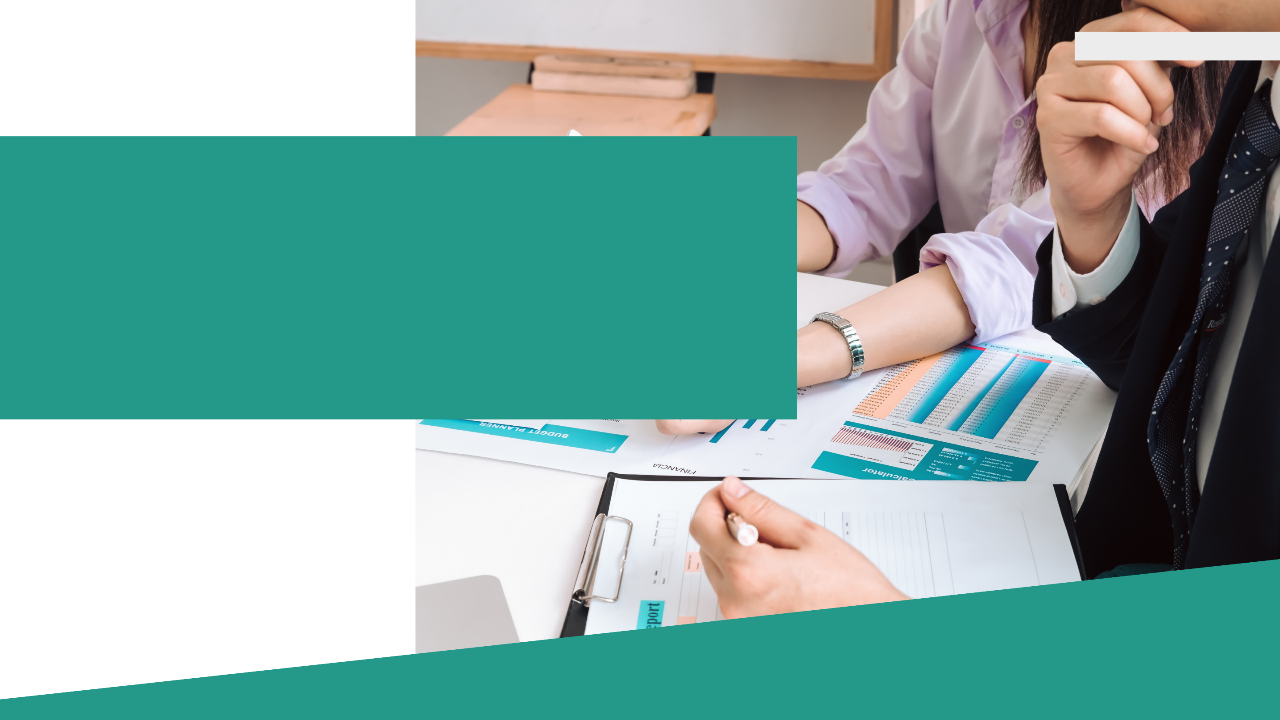 МЕНЕДЖМЕНТ КАПІТАЛУ БАНКУ
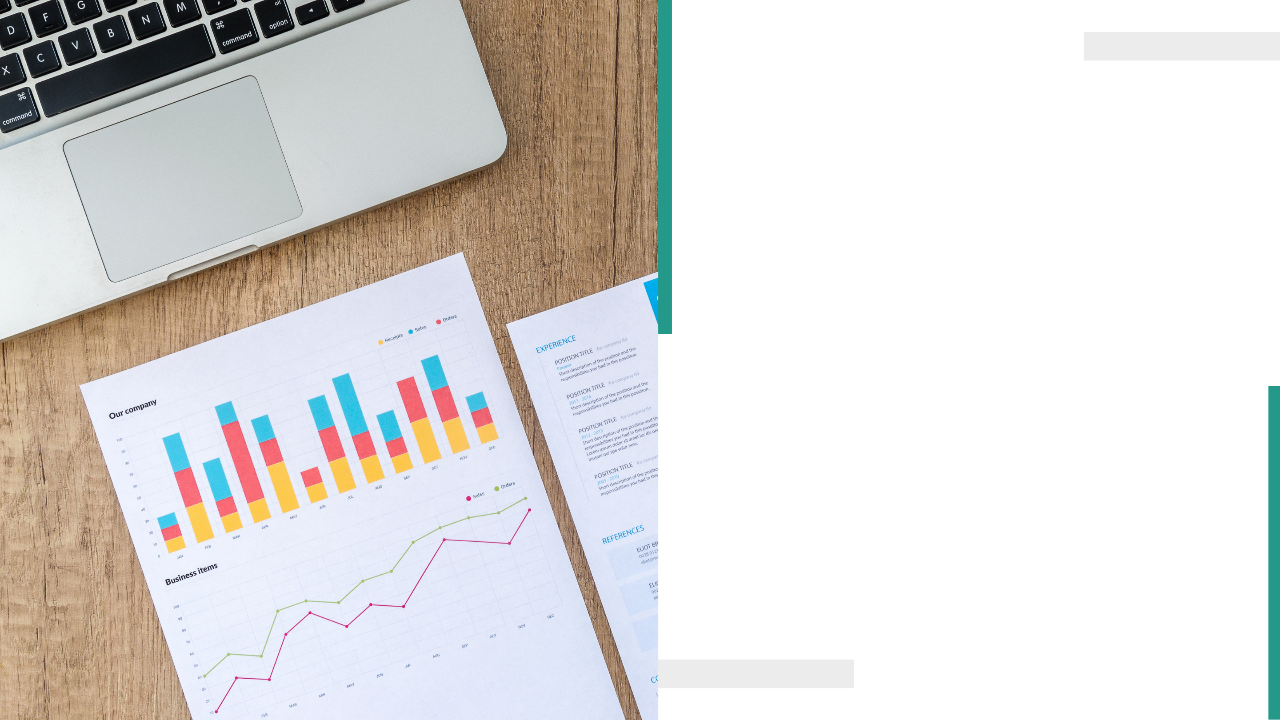 План:
Склад та функції банківського капіталу.
Методи оцінювання та визначення достатності банківського капіталу.
Методи управління капіталом банку.
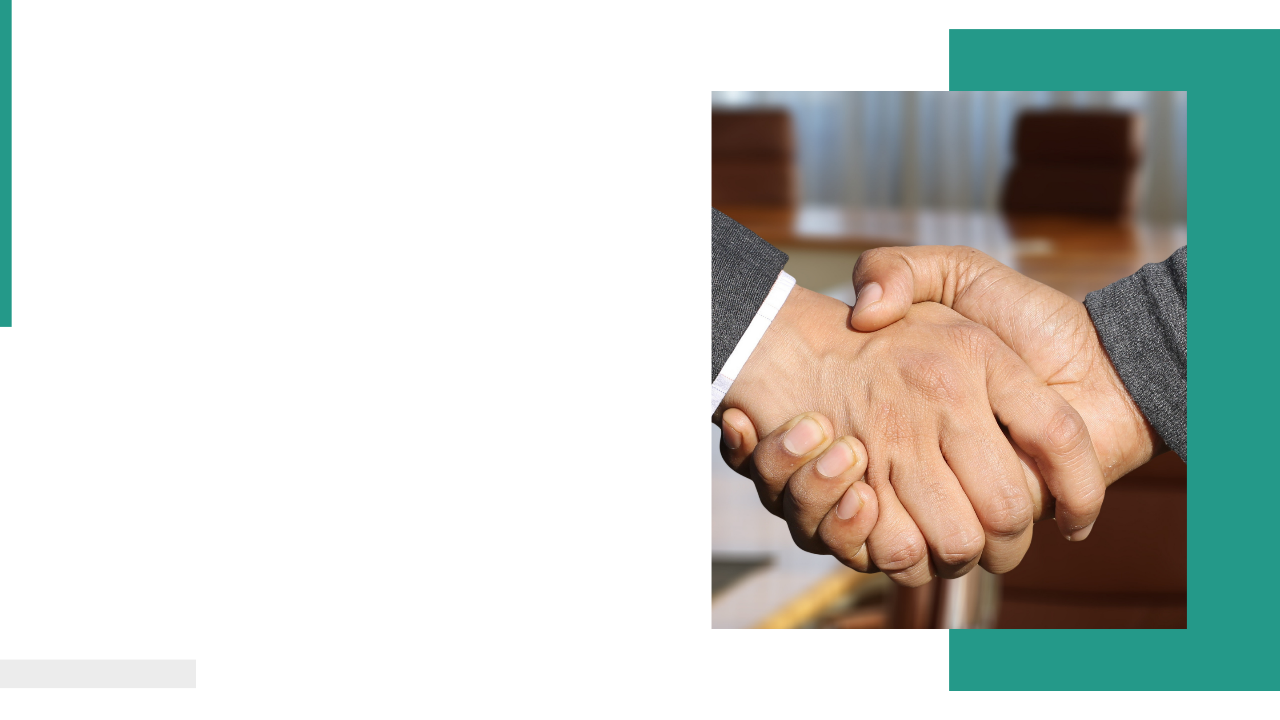 Склад та функції банківського капіталу.
За економічним змістом капітал банку — це власні кошти засновників
або акціонерів (власників банку), внесені ними на свій ризик для
отримання доходів.

Зобов’язання — це чужі гроші, тимчасово надані їх власниками в
розпорядження банку на певних умовах. Зобов’язання доцільно поділити на дві групи — залучені та запозичені кошти. Залучені кошти — це зобов’язання банку перед вкладниками, котрі надали свої вільні грошові кошти для зберігання на певних умовах, називають депозитною базою. 

За сукупним обсягом залучені та запозичені кошти банку в кілька разів
перевищують капітал, що зумовлюється специфікою банківської діяльності. Кожний вид банківських пасивів (капітал, залучені та запозичені кошти) має свої особливості, що визначаються правами власності та різноманітністю джерел їх формування, а тому потребують застосування відповідних методів управління. Банківський капітал відіграє визначальну роль у процесі створення та функціонування комерційного банку, хоча за величиною становить незначну частину сукупних ресурсів банку. Частка власного капіталу у ресурсах банку має бути не нижчою за 8%, тоді як для промислових підприємств це співвідношення, як правило, становить 50% і вище.
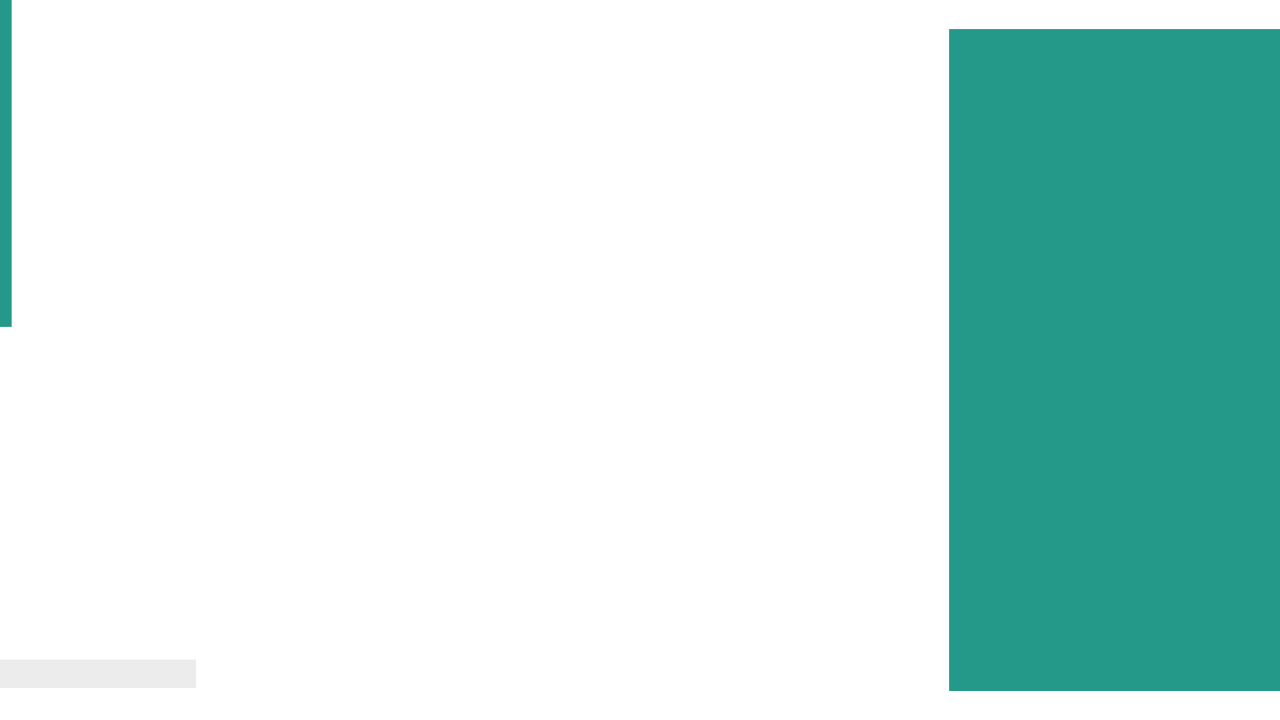 Формування власної капітальної бази є необхідною умовою майбутньої
діяльності банку. Власний капітал банку виконує такі функції:

Суть захисної функції полягає в тому, що капітал служить для захисту
коштів вкладників і кредиторів, оскільки збитки від кредитних, інвестиційних,валютних операцій банку, зловживань, помилок списуються за рахунок резервів, які входять до складу капіталу. Ця функція включає гарантування вкладів, захищаючи інтереси вкладників у разі ліквідації чи банкрутства банку, а також забезпечує функціонування банку у разі виникнення збитків від поточної діяльності, що покриваються, як правило, за рахунок поточних прибутків.

Функція забезпечення оперативної діяльності має важливе значення
під час створення та на початкових етапах функціонування банку. В такі
періоди за рахунок власного капіталу банку фінансується придбання чи оренда
основних фондів, комп’ютерної та оргтехніки, організаційні заходи щодо
створення систем безпеки в банку, запровадження банківських технологій та
систем зв’язку. 

Зміст регулюючої функції капіталу полягає в тому, що через фіксацію
величини власного капіталу або його окремих складових наглядові органи
впливають на банківську діяльність та обмежують рівень банківських ризиків.
Так, для визначення обов’язкових економічних нормативів регулювання
діяльності банків, установлених НБУ, показники власного капіталу банку
використовуються в десяти із тринадцяти обов’язкових нормативів (крім
нормативів ліквідності).
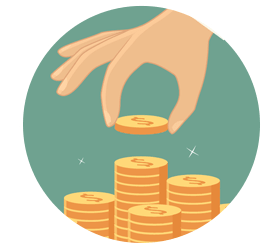 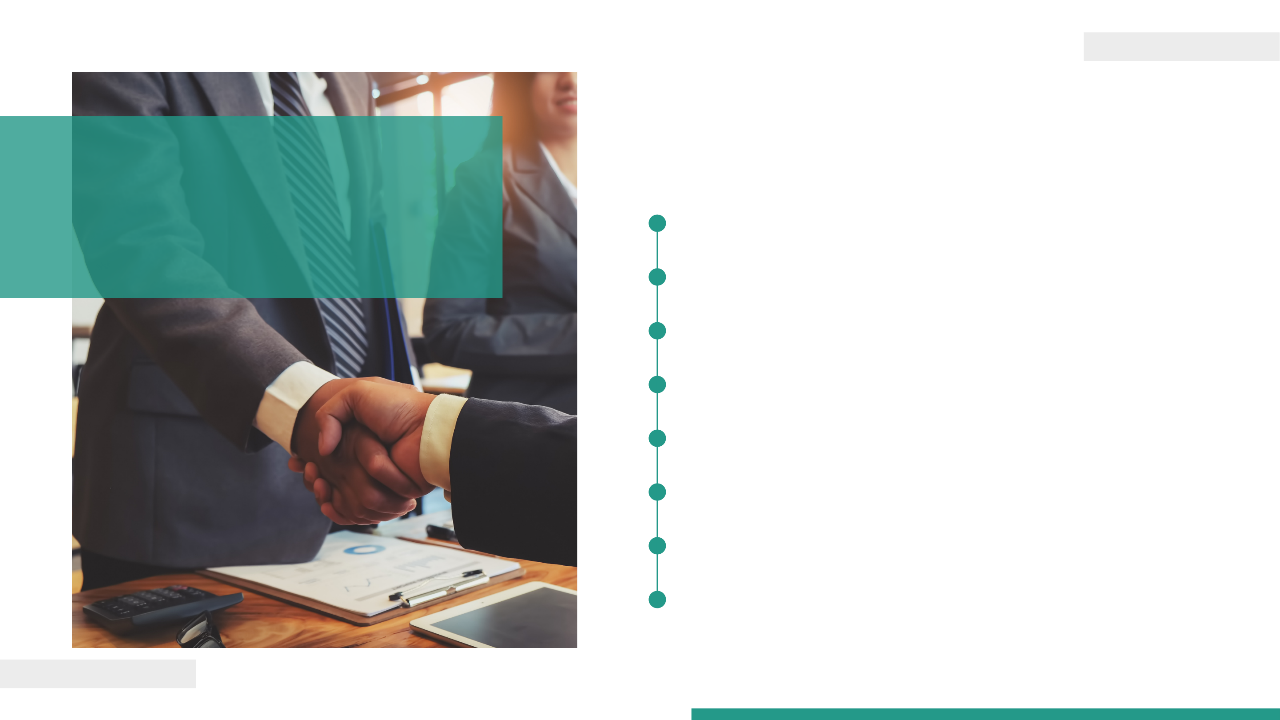 Основний капітал (капітал першого рівня)
Основний капітал (капітал першого рівня) є найстабільнішою частиною власного капіталу банку і відповідно до чинних в Україні  нормативних актів включає такі складові: 
а) фактично сплачений зареєстрований статутний капітал;
б) розкриті резерви, створені або збільшені за рахунок нерозподіленого прибутку банку (резерви, оприлюднені банком у фінансовій звітності), зокрема: дивіденди, направлені на збільшення статутного капіталу, емісійні різниці, резервні фонди, що створюються згідно із законами України, загальні резерви, що створюються під невизначений ризик під час проведення банківських операцій, прибуток минулих років;
в) загальний розмір основного капіталу визначається з урахуванням величини можливих збитків за невиконаними зобов’язаннями контрагентів і зменшується на суму: (нематеріальних активів за мінусом суми зносу, капітальних вкладень у нематеріальні активи, збитків минулих років та поточного року.)
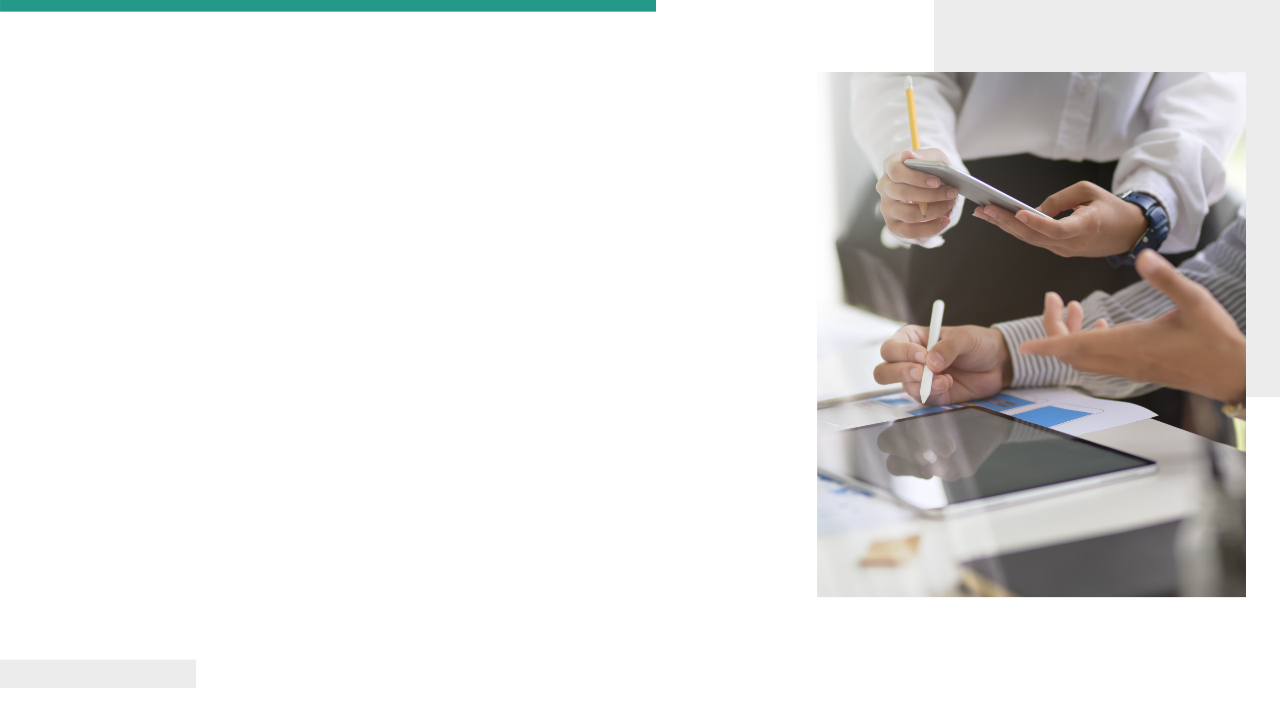 Додатковий капітал (капітал другого рівня).
Субординований капітал.
Додатковий капітал (капітал другого рівня) є менш постійною
частиною капіталу, вартість якої може змінюватися. В Україні склад
додаткового капіталу регулюється Національним банком України, який має право визначати та затверджувати перелік складових додаткового капіталу, а також умови та порядок його формування.

За умови затвердження НБУ додатковий капітал банку може включати:
резерви під стандартну заборгованість інших банків;
резерви під стандартну заборгованість клієнтів за кредитними
операціями банків;
результат переоцінки статутного капіталу з урахуванням індексу
девальвації чи ревальвації гривні;
результат переоцінки основних засобів;
прибуток поточного року;
субординований борг, прирівняний до капіталу (субординований
капітал).

Субординований капітал включає кошти, залучені від юридичних осіб (резидентів та нерезидентів) як у національній, так і в іноземній валюті на умовах субординованого боргу.
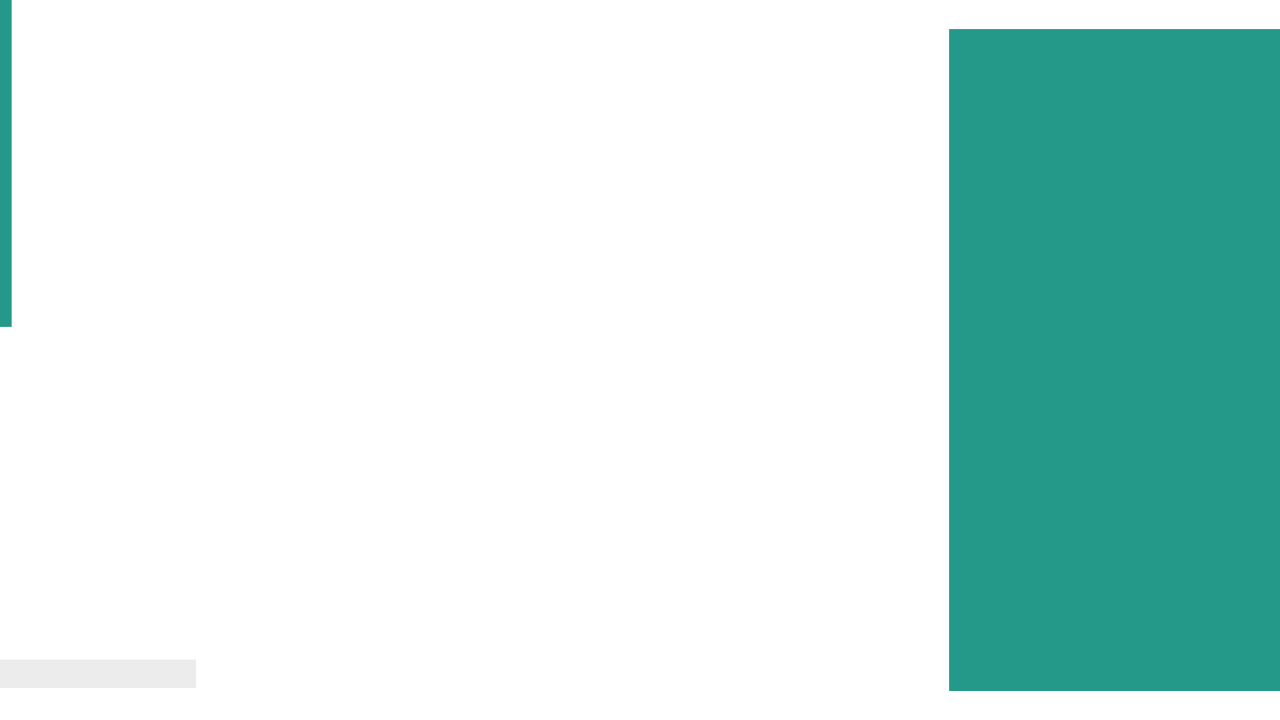 Статутний капітал
Порядок формування статутного фонду залежить від форми організації банку.

Для акціонерних товариств відкритого типу статутний фонд формується проведенням відкритої передплати на акції. Статутний фонд банку, який є акціонерним товариством закритого типу, створюється через пропорційний розподіл усіх акцій серед засновників банку згідно з часткою їхніх внесків до статутного фонду.

В разі створення банку у формі товариства з обмеженою відповідальністю статутний фонд поділяється на частки, величина яких фіксується у засновницьких документах, а учасники банку несуть відповідальність за взятими на себе зобов’язаннями у межах своєї частки.
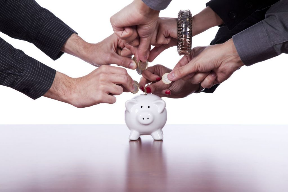 У процесі формування статутного фонду комерційні банки можуть
випускати два види акцій — звичайні (прості) та привілейовані.

Власники звичайних акцій мають право на управління банком і
поділяють усі доходи (чи збитки) та ризики банку. Власники звичайних акцій отримують доходи у формі дивідендів, а їхні збитки не можуть перевищувати первісної вартості інвестицій.

Привілейовані акції дають право їхнім власникам на одержання
фіксованих дивідендів незалежно від отриманого банком прибутку.
Основною складовою власного капіталу банку, як за значенням, так і за величиною, є статутний капітал, що формується з акціонерного або
приватного капіталу емісією акцій чи внесків засновників. Статутний фонд може створюватися лише за рахунок власних коштів учасників чи акціонерів.
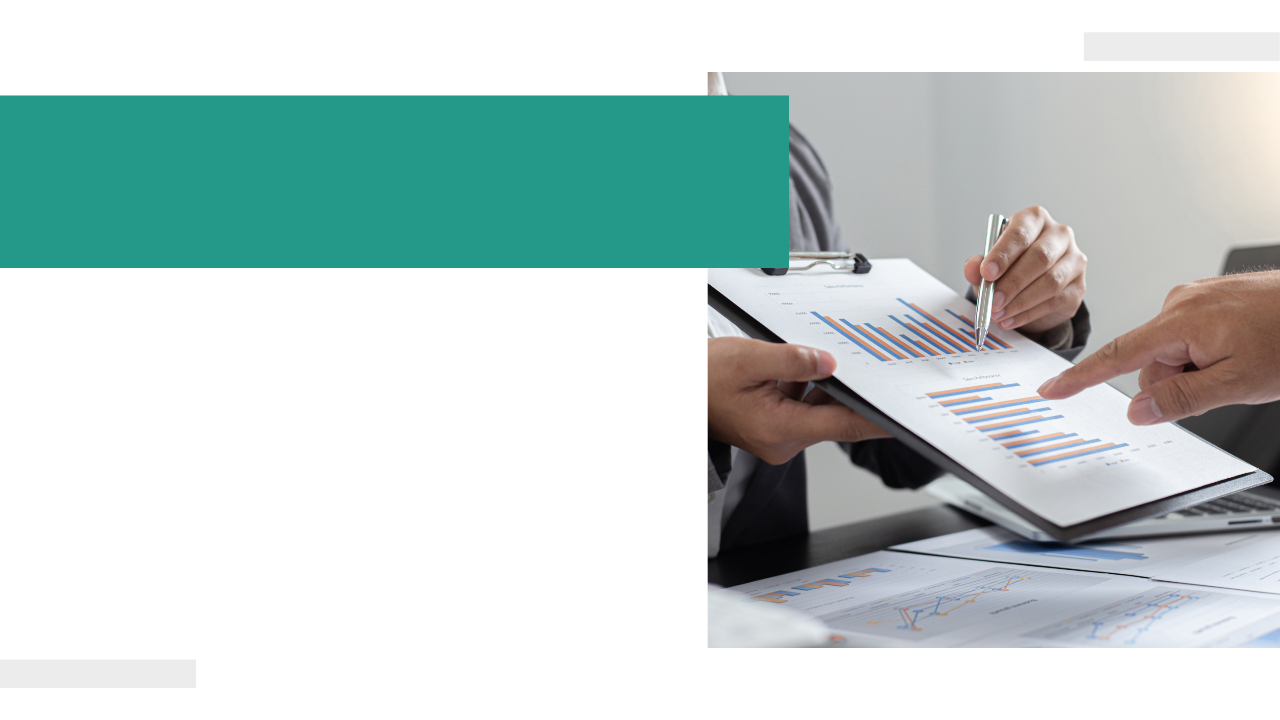 Власний капітал — брутто.Власний капітал — нетто.Регулятивний капітал.
У процесі управління менеджменту банку важливо визначити, яка
частина власного капіталу може бути спрямована на проведення активних операцій, тобто використана для формування кредитних ресурсів. Задля цього розрізняють власний капітал — брутто та власний капітал — нетто. 

Власний капітал — брутто — це сума всіх фондів та нерозподіленого прибутку за балансом банку.
Власний капітал — нетто обчислюється як капіталбрутто за мінусом
вкладень банку в господарську діяльність підприємств та організацій, акцій акціонерних товариств, витрат майбутніх періодів, відвернених коштів.
Регулятивний капітал розраховується як сума основного та додаткового капіталу за мінусом балансової вартості таких активів: 
акції та інші цінні папери з нефіксованим прибутком у портфелі банку на продаж і на інвестиції, випущені банками; 
інвестиції в капітал (що не консолідуються) інших установ у розмірі 10% і більше їх статутного капіталу та в дочірні установи; 
кошти, вкладені в інші банки на умовах субординованого боргу.
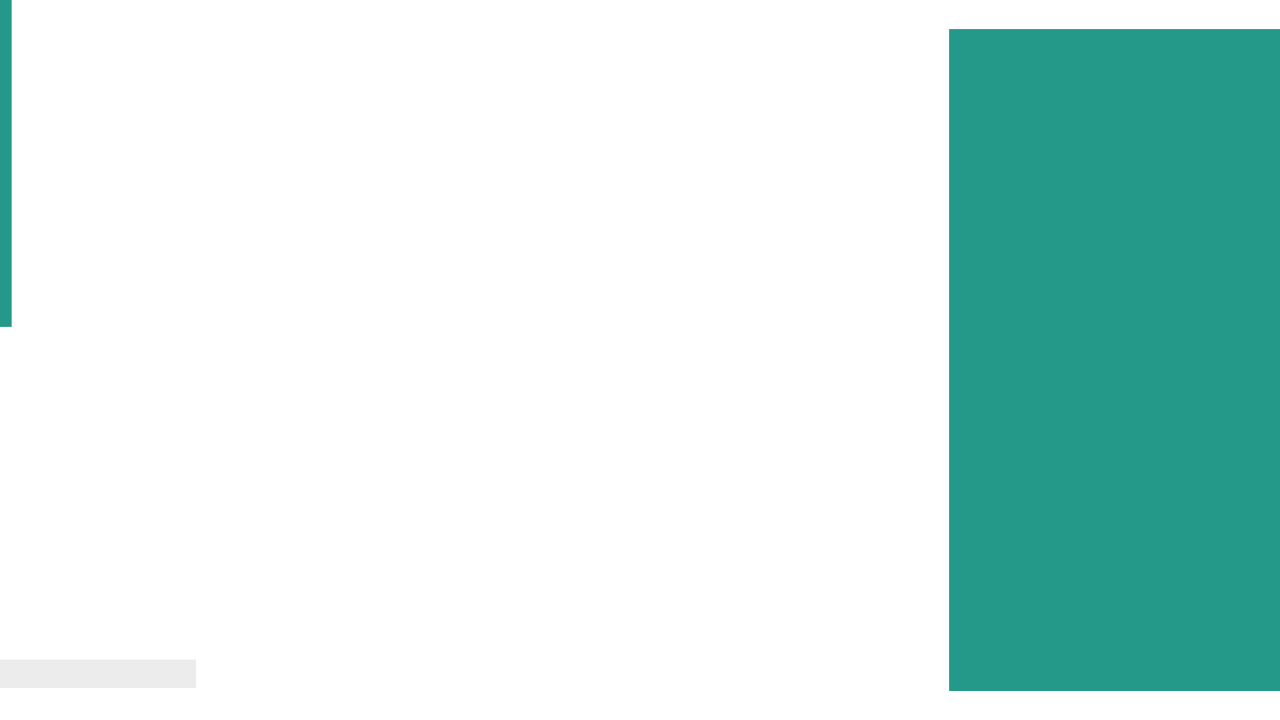 Методи оцінювання та визначення достатності банківського капіталу
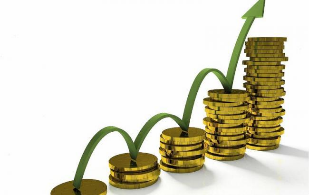 Метод балансової вартості. 
Згідно із цим методом усі активи та зобов’язання банку оцінюються в балансі за тією вартістю, яку вони мали на момент придбання або випуску. За основу прийнято бухгалтерську модель, де
величина власного капіталу банку визначається із базового балансового співвідношення: 




Такий метод оцінювання капіталу прийнятний у тому разі, коли балансова та ринкова вартість активів і зобов’язань банку не дуже різняться між собою.

Метод ринкової вартості. Цей метод полягає в тому, що активи та зобов’язання банку оцінюють за ринковою вартістю, виходячи з якої розраховують і капітал банку за формулою (3.2). Такий метод оцінювання банківського капіталу найкорисніший як для інвесторів та вкладників, так і для
менеджерів банку. Ринкова вартість капіталу достатньо точно відбиває реальний рівень
захищеності банку від ризику банкрутства.

Метод «регулюючих бухгалтерських процедур». Сутність методу полягає в обчисленні розміру капіталу за правилами, які встановлено регулюючими інстанціями. Правила в різних країнах неоднакові, але часто такий підхід є спробою зробити банки надійнішими для сторонніх спостерігачів. За методом «регулюючих бухгалтерських процедур» капітал банку розраховується як сума низки складових: акціонерного капіталу, нерозподіленого прибутку, резервних фондів, зокрема на покриття кредитних і валютних ризиків, субординованих зобов’язань і т. ін.
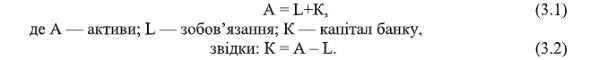 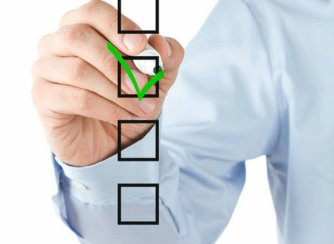 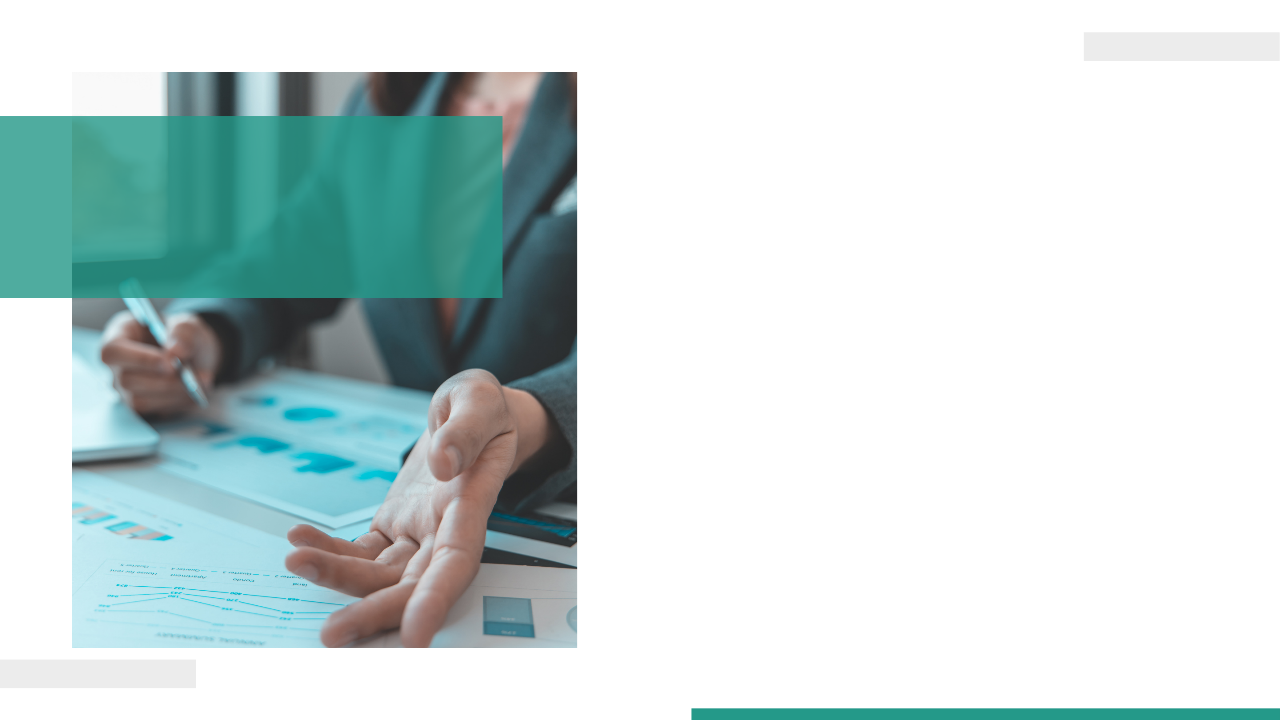 Методи визначення достатності капіталу банку
Метод лівериджу (важеля) полягає у встановленні нормативу співвідношення власних і залучених коштів банку. Наприклад, якщо співвідношення встановлено на рівні 5 %, то це означає, що залучені кошти банку не можуть перевищувати капітал більш ніж у 20 разів. Метод лівериджу має такі недоліки:
не проводиться диференціація між різними видами капіталу;
не враховується рівень ризикованості активних операцій;
не беруться до уваги позабалансові зобов’язання та пов’язаний з ними ризик. 
Метод порівняльного аналізу показників. За цим методом для оцінювання адекватності капіталу використовуються такі показники:
відношення капіталу до сукупних активів банку;
відношення капіталу до сукупних депозитних зобов’язань;
відношення капіталу до ризикованих активів, розрахованих як сума всіх активів, окрім готівки та державних цінних паперів. 

Метод експертних оцінок. Експертні оцінки адекватності капіталу базуються на використанні висновків експертів про якість управління банком, рівень прибутковості та ліквідності, динаміку депозитної бази, структуру балансу, ризикованість активних операцій, регіональні особливості ринку, на якому працює банк.
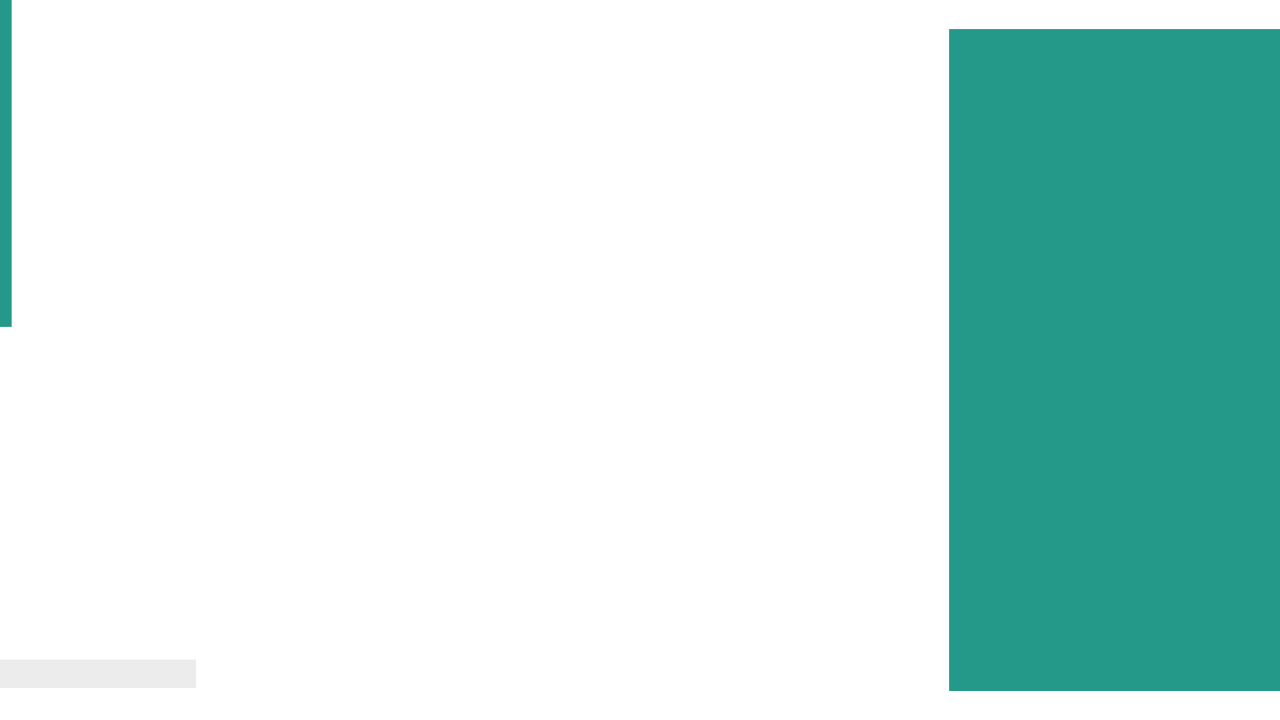 Методи регулювання достатності банківського капіталу
«Базельська угода про конвергенцію капіталу». 
Базельська угода базується на визначенні структури капіталу та врахуванні кредитного ризику активів і позабалансових зобов’язань. Зв’язок капіталу та кредитного ризику зумовлений, насамперед, здатністю капіталу нейтралізувати втрати через неплатоспроможність позичальників. Основні стандарти угоди спільні для всіх банківських установ, що приєдналися до неї, а органи регулювання кожної країни мають право самостійно встановлювати коефіцієнти ризику активів та визначати деякі складові капіталу. 
Базельською угодою передбачено врахування кредитного ризику, пов’язаного з різними видами активів і позабалансових зобов’язань банку. Для розрахунку активів, зважених за ризиком, кожний вид балансових активів банку множиться на коефіцієнт ризику, який відображає ймовірність втрат за цим видом банківських активів.

Норматив мінімального розміру регулятивного капіталу банку (Н1) регулює абсолютну величину капітальної бази, проте він не може вважатися достатнім, оскільки не враховує співвідношення капіталу й активів банку, а також рівня ризикованості активних операцій банку. Для регулювання цього аспекту банківської діяльності НБУ встановлено норматив адекватності регулятивного капіталу (платоспроможності) банку — Н2 і норматив адекватності основного капіталу — Н3.

Для діючих банків нормативне значення Н2 не може бути меншим за 8%. Для банків, які розпочинають операційну діяльність, встановлено такі значення нормативу: протягом 12 міс. з дня отримання ліцензії — не менше 15%; протягом наступних 12 міс. — не менше 12%; надалі — не менше 8%. Норматив адекватності основного капіталу Н3 розраховується як відношення основного капіталу (К1) банку до загальних активів банку (А):
Норматив адекватності основного капіталу показує рівень достатності капіталу з огляду на загальний обсяг діяльності, незалежно від розміру різноманітних ризиків банку. Нормативне значення Н3 має бути не нижчим за4%.
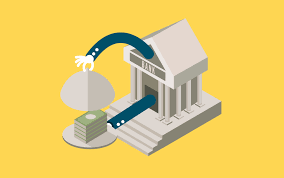 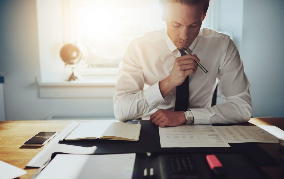 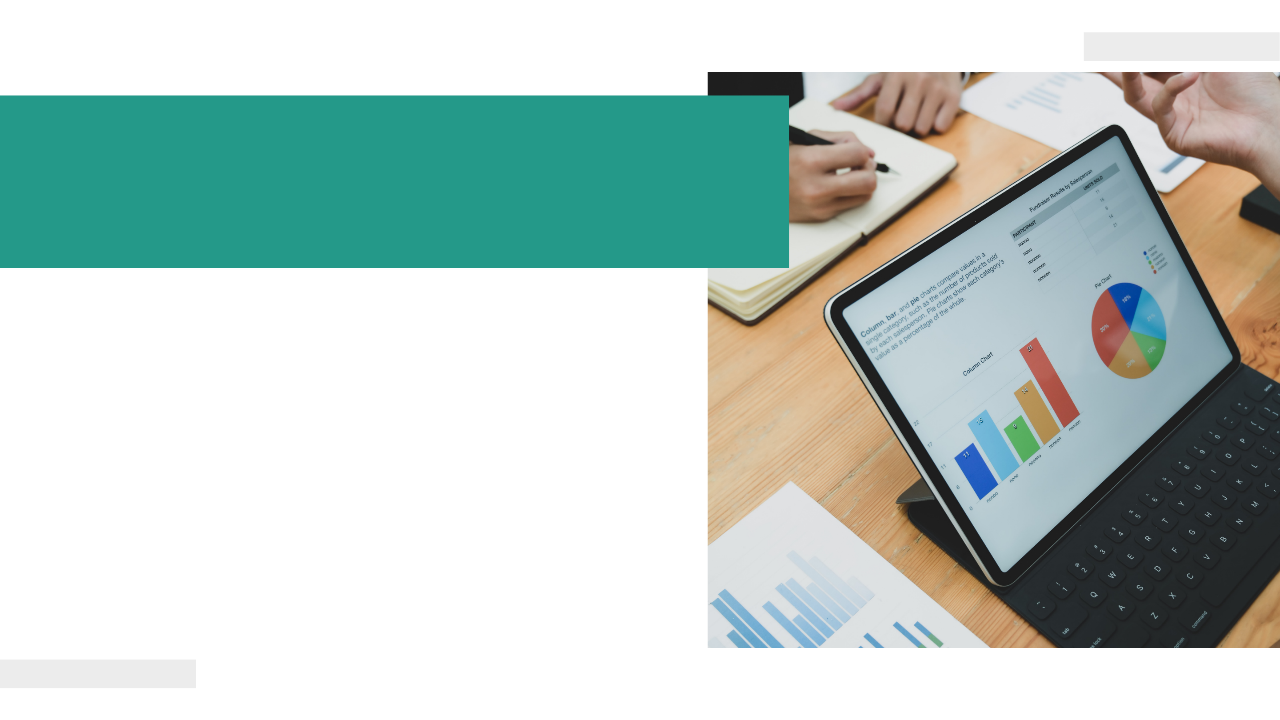 Методи управління капіталом банку
Головна мета процесу управління банківським капіталом полягає в залученні та підтримці достатнього обсягу капіталу для розширення діяльності й створення захисту від ризиків.
У банківській практиці використовуються два методи поповнення капіталу:
метод внутрішніх джерел поповнення капіталу;
метод зовнішніх джерел поповнення капіталу.
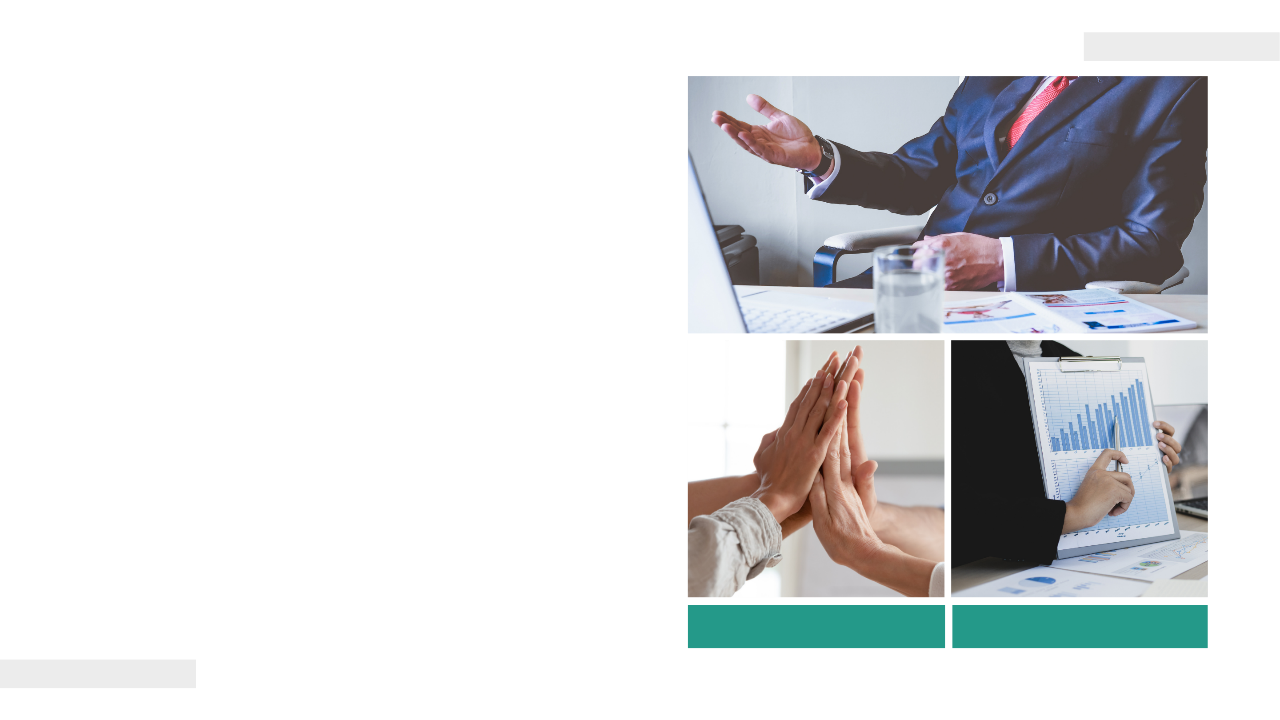 Метод внутрішніх джерел поповнення капіталу
За першим методом головним джерелом зростання капіталу є нерозподілений прибуток банку. Реінвестування прибутку - найприйнятніша та порівняно дешева форма фінансування банку, який прагне розширити свою діяльність. Такий підхід до нарощування капітальної бази не розширює коло власників, а отже, дозволяє зберегти існуючу систему контролю за діяльністю банку і уникнути зниження дохідності акцій унаслідок збільшення їх кількості в обігу.
Чистий прибуток, що залишився в розпорядженні банку після виплати податків, може бути спрямований на виконання двох основних завдань:
1) забезпечення певного рівня дивідендних виплат акціонерам;
2) достатнє фінансування діяльності банку.
Переваги методу внутрішніх джерел поповнення капіталу:
незалежність від кон’юнктури ринку;
немає витрат із залучення капіталу зовні;
простота застосування, оскільки кошти просто переводяться з одного бухгалтерського рахунка на інший;
немає загрози втрати контролю над банком з боку акціонерів.
Недоліки методу внутрішніх джерел поповнення капіталу:
повне оподаткування, оскільки на поповнення капіталу спрямовується чистий прибуток після виплати всіх податків;
виникнення проблеми зменшення дивідендів;
повільне нарощування капіталу.
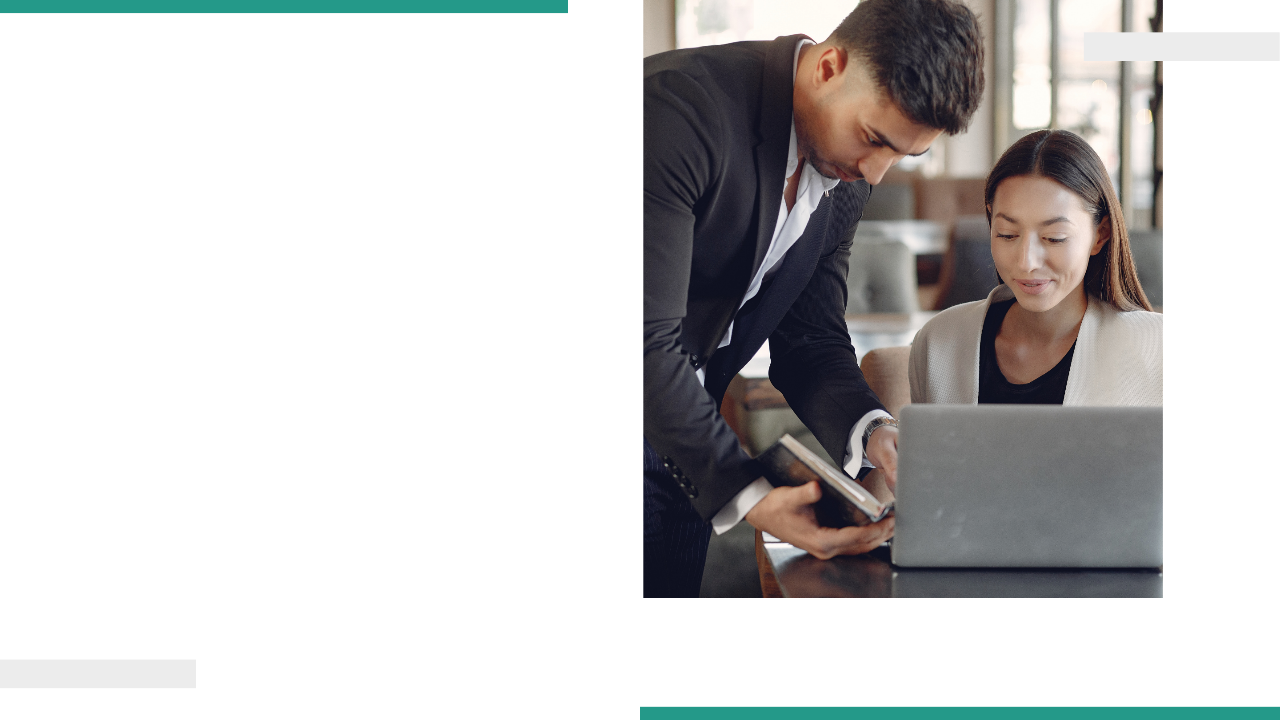 Залучення капіталу за рахунок зовнішніх джерел
Залучення капіталу за рахунок зовнішніх джерел можливе кількома способами:
1) емісія акцій;
2) емісія капітальних боргових зобов’язань (субординований борг);
3) продаж активів та оренда нерухомості.
Найпопулярнішим зовнішнім джерелом є емісія звичайних і привілейованих акцій. Випуск та розміщення на ринку акцій банку – це найдорожчий з погляду вартості спосіб нарощування капіталу.
Капітальні боргові зобов’язання є довгостроковими позичковими коштами, вкладеними в банк зовнішніми інвесторами. Емісія може проводитись у формі випуску в обіг довгострокових цінних паперів або боргових зобов’язань.
Для вітчизняних банків емісія акцій - фактично єдине зовнішнє джерело поповнення капіталу.
Але такий підхід має ряд істотних недоліків, які слід брати до уваги:
висока вартість;
труднощі розміщення акцій на ринку;
значне зростання ризику зниження доходів на одну акцію;
послаблення контролю за банком з боку акціонерів, якщо вони не зможуть самі викупити всі акції нової емісії.
Перевагами цього способу є можливість швидко одержати значні суми грошових коштів, а також поліпшити позиції банку щодо залучення коштів у майбутньому.
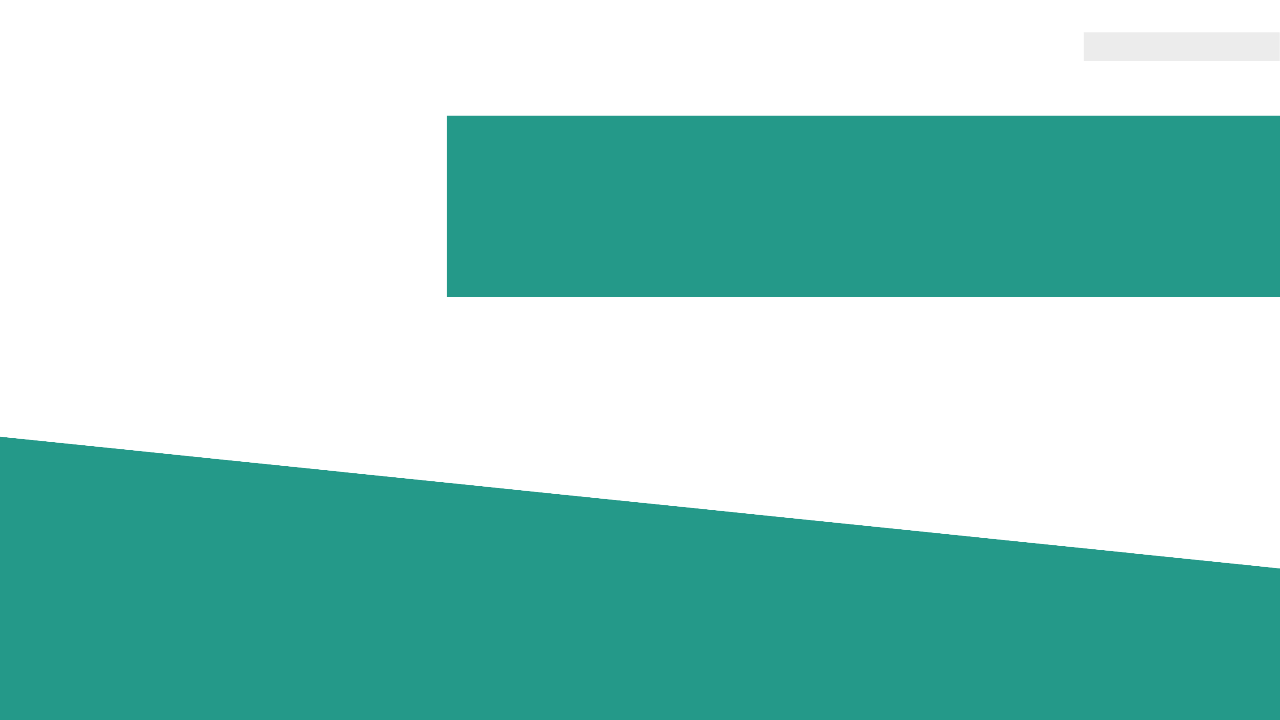 ДЯКУЮ ЗА УВАГУ!